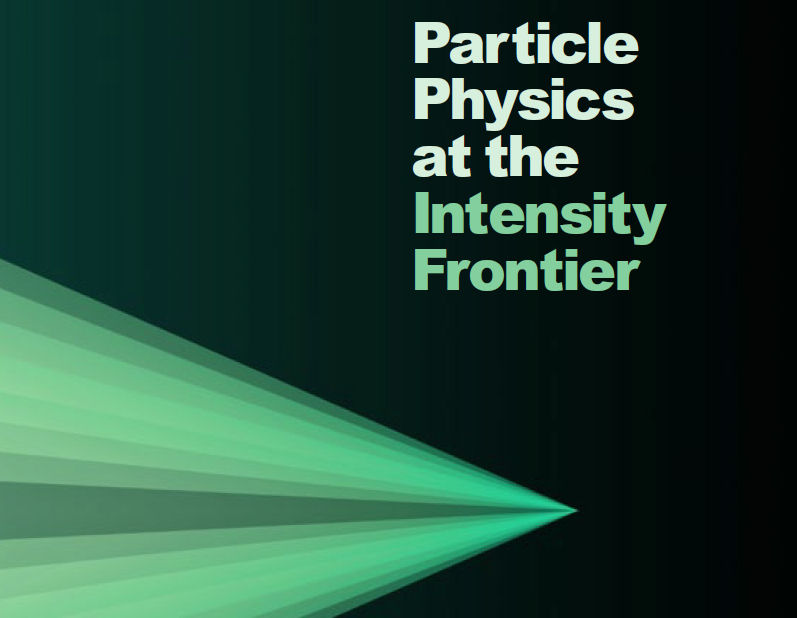 Neutrinos from Stored Muons: nSTORM
A new paradigm for neutrino physics & a path to the future?
Motivation
The idea of using a muon storage ring to produce neutrino beams for experiments is not new
1 GeV – Neuffer in 1980
nuSTORM  can:
Address the large dm2 n oscillation regime
Provide beam for precision n interaction physics
Provide an accelerator technology test bed
potential for intense low E muon beam
Muon Collider ® Energy Frontier
Provides a m decay ring R&D (instrumentation) & technology demonstration platform
Provides a n Detector Test Facility
2
Alan Bross          HEPAP Facility Subpanel Face-to-Face Meeting          Feb 13, 2013
m-based n beams
Flavor content fully known
“Near Absolute” Flux Determination is possible in a storage ring
Beam current, beam divergence monitor, mp spectrometer
Overall, there is tremendous control of systematic uncertainties with a well designed system
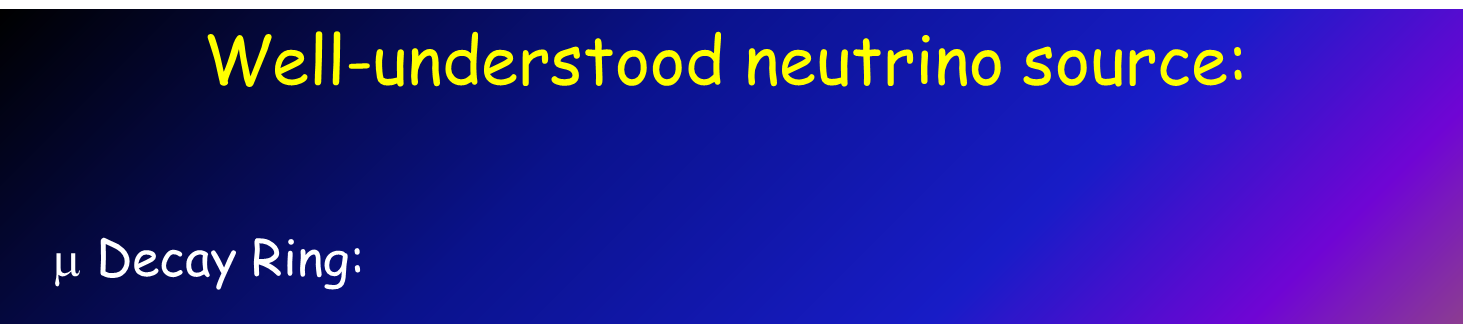 3
Alan Bross          HEPAP Facility Subpanel Face-to-Face Meeting          Feb 13, 2013
nuSTORM
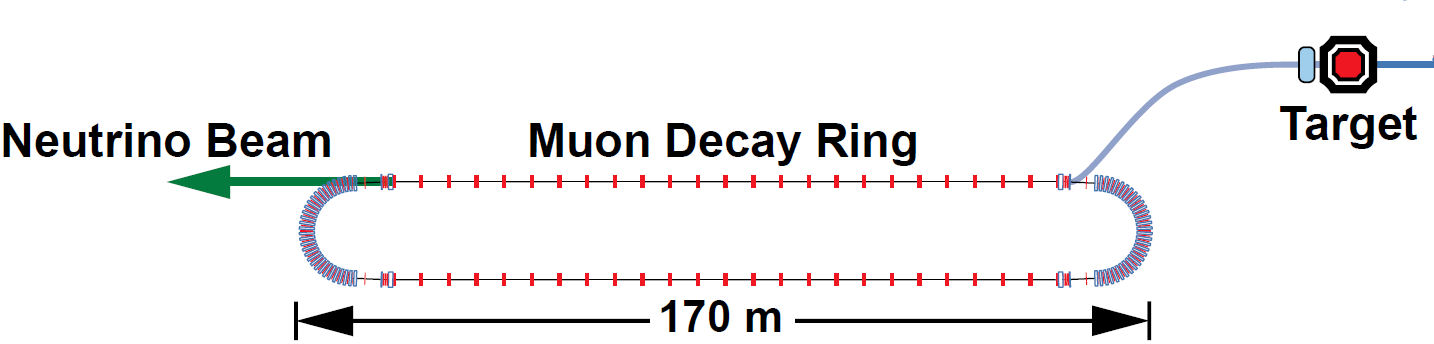 100 kW Target Station
Assume 60-120 GeV protons (Fermilab PIP)
Graphite target
Optimization on-going
Horn collection after target
p collection/transport  channel  p injected into decay ring
Decay ring
Large aperture FODO
Instrumentation: BCTs, mag-Spec in arc, polarimeter
4
Alan Bross          HEPAP Facility Subpanel Face-to-Face Meeting          Feb 13, 2013
p Transport Line
5
Alan Bross          HEPAP Facility Subpanel Face-to-Face Meeting          Feb 13, 2013
FODO Decay ring
Alex Bogacz JLAB
Ao Liu Fermilab
3.8 GeV/c ± 10% momentum acceptance, circumference = 350 m
6
Alan Bross          HEPAP Facility Subpanel Face-to-Face Meeting          Feb 13, 2013
ms at end of first straight
7
Alan Bross          HEPAP Facility Subpanel Face-to-Face Meeting          Feb 13, 2013
Looking to the Energy Frontier
Only 40% of ps decay in straight
Need p absorber
8
Alan Bross          HEPAP Facility Subpanel Face-to-Face Meeting          Feb 13, 2013
Low Energy m beam
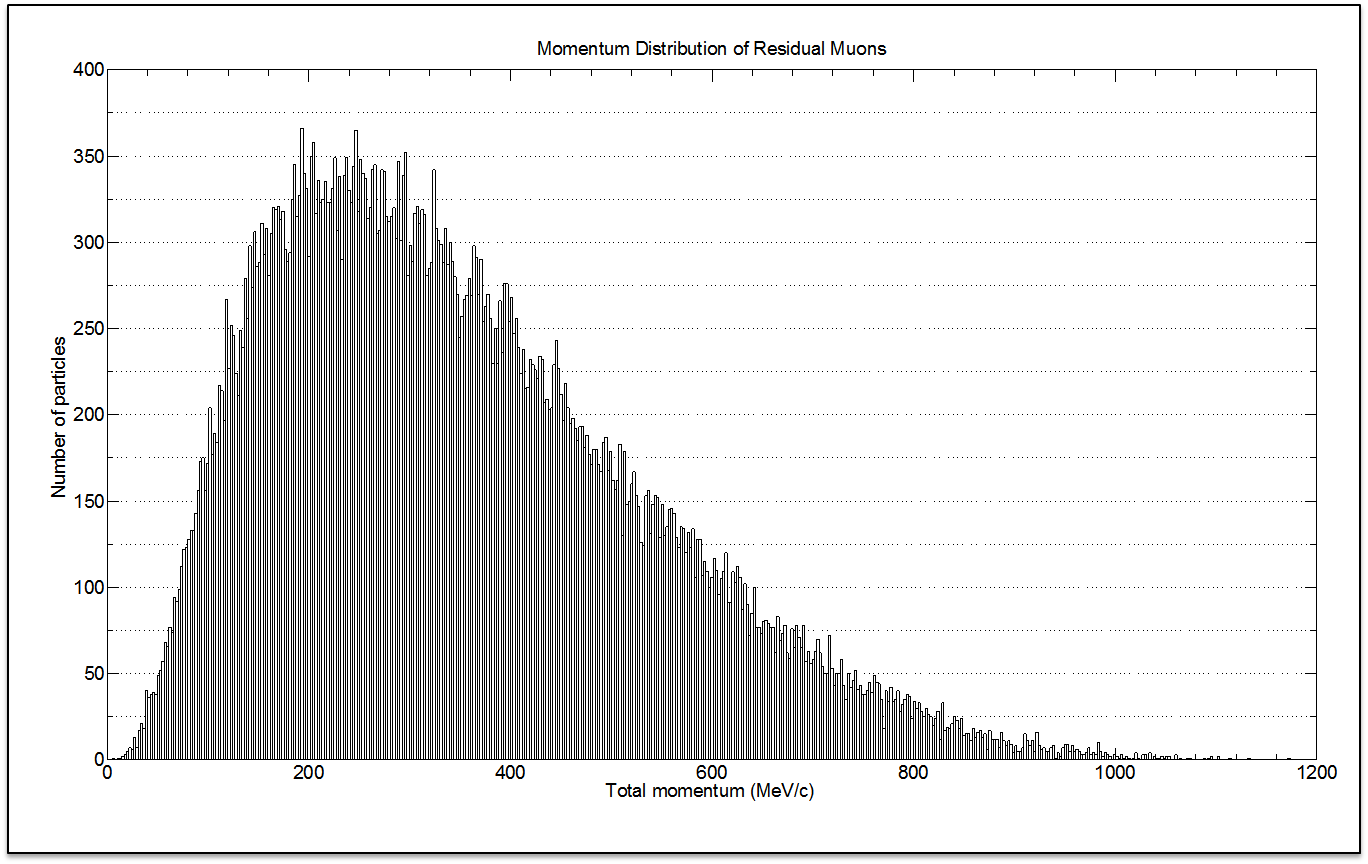 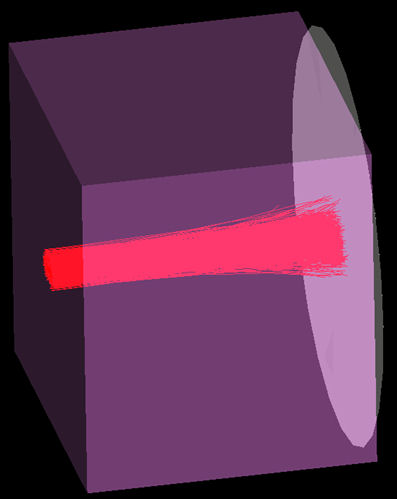 At end of straight we
have a lot of ps, but 
also a lot of ms with
4.5 < P(GeV/c) < 5.5
After 3.48m Fe, we have » 1010 m/pulse in 100 < P(MeV/c) < 300
9
Alan Bross          HEPAP Facility Subpanel Face-to-Face Meeting          Feb 13, 2013
The Physics Reach
SBL oscillation appearance channel
ne ® nm
NF “Golden” channel
En spectra (m+ stored)
Chris Tunnell	
Oxford
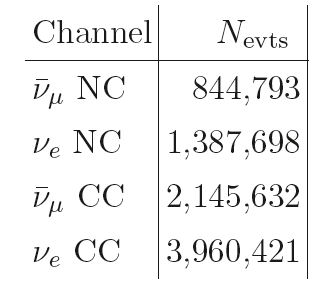 Event rates/100T
at ND hall 50m 
from straight with 
m+ stored
ne
Nm = (POT) X (p/POT) X ecollection X einj X (m/p) X Adynamic X W
1021 POT in 5 years of running @ 60 GeV in Fermilab PIP era
0.1 p/POT (FODO)
ecollection = 0.8
einj = 0.8
m/p = 0.08 (gct X m capture in p ® m decay) [p decay in straight]
Adynamic = 0.75 (FODO)
W = Straight/circumference ratio (0.43) (FODO)
This yields » 1.7 X 1018 useful m decays
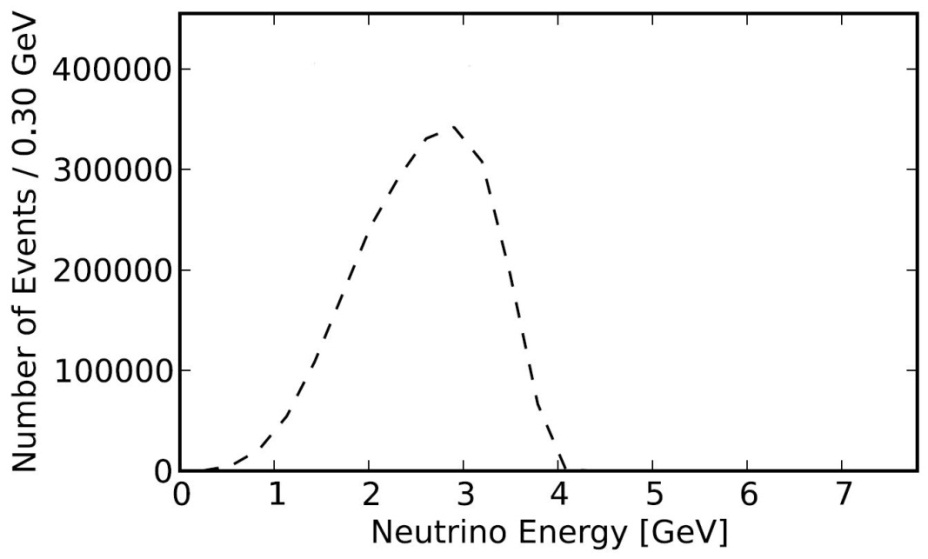 nm-bar
11
Alan Bross          HEPAP Facility Subpanel Face-to-Face Meeting          Feb 13, 2013
Experimental Layout
Appearance
Channel:
ne ® nm
Golden Channel
Must reject the
“wrong” sign m with
great efficiency
~ 2000 m
150
Why nm ® ne
Appearance Ch.
“not” possible
12
Alan Bross          HEPAP Facility Subpanel Face-to-Face Meeting          Feb 13, 2013
Baseline DetectorSuper B Iron Neutrino Detector: SuperBIND
Magnetized Iron
1.3 kT  
Following MINOS ND ME design
1-2 cm Fe plate
6 m diameter
Utilize superconducting transmission line for excitation
Developed 10 years ago for VLHC
Extruded scintillator +SiPM
X&Y readout between plates
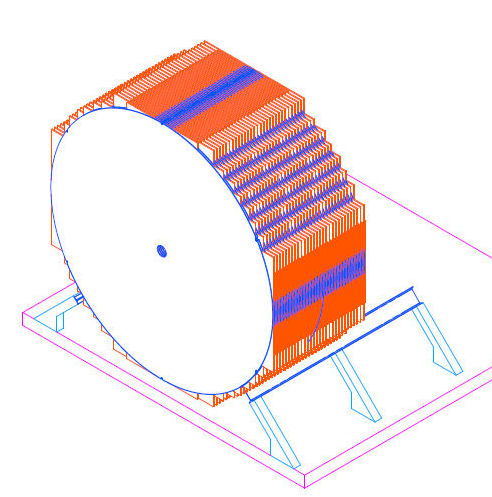 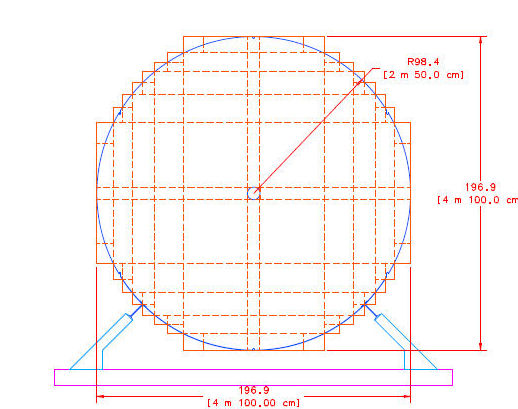 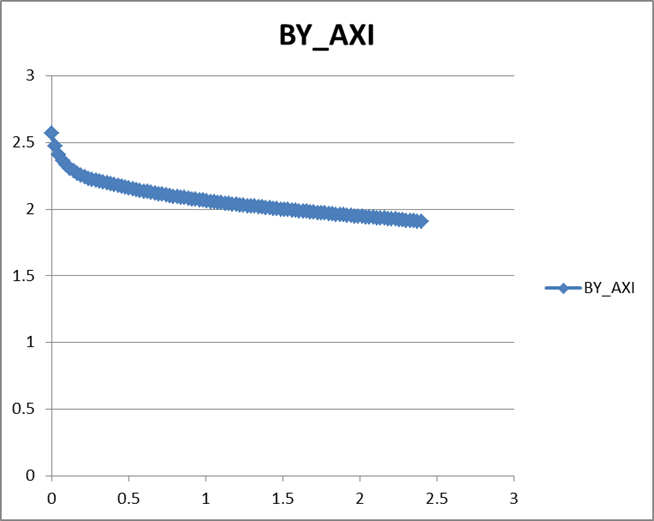 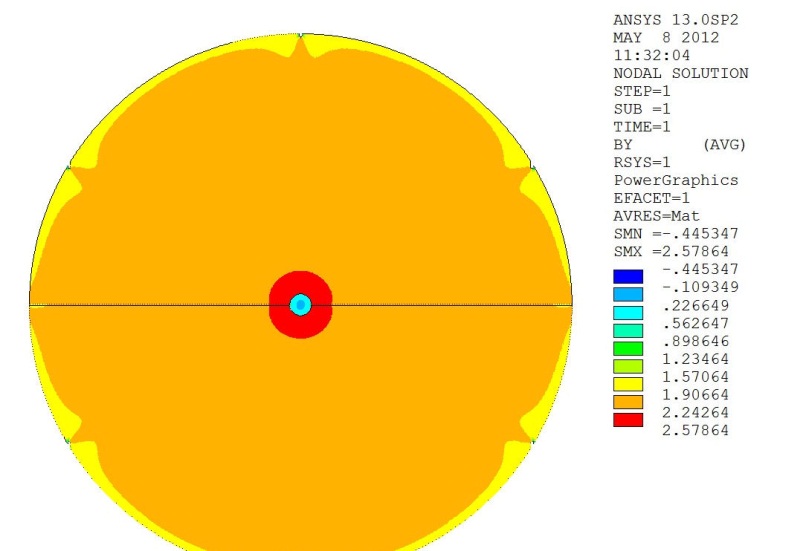 20 cm hole
For 6-8 turns
of STL
13
Alan Bross          HEPAP Facility Subpanel Face-to-Face Meeting          Feb 13, 2013
Multivariate AnalysisCC-NC discrimination
Ryan Bayes
Steve Bramsiepe
Glasgow
2 cm plates
Updated reconstruction 
Tested 3 multi-variate methods
KNN
BDT
MLP
Goal to reduce threshold & increase eff.
BDT Best
Lower Bkgs.
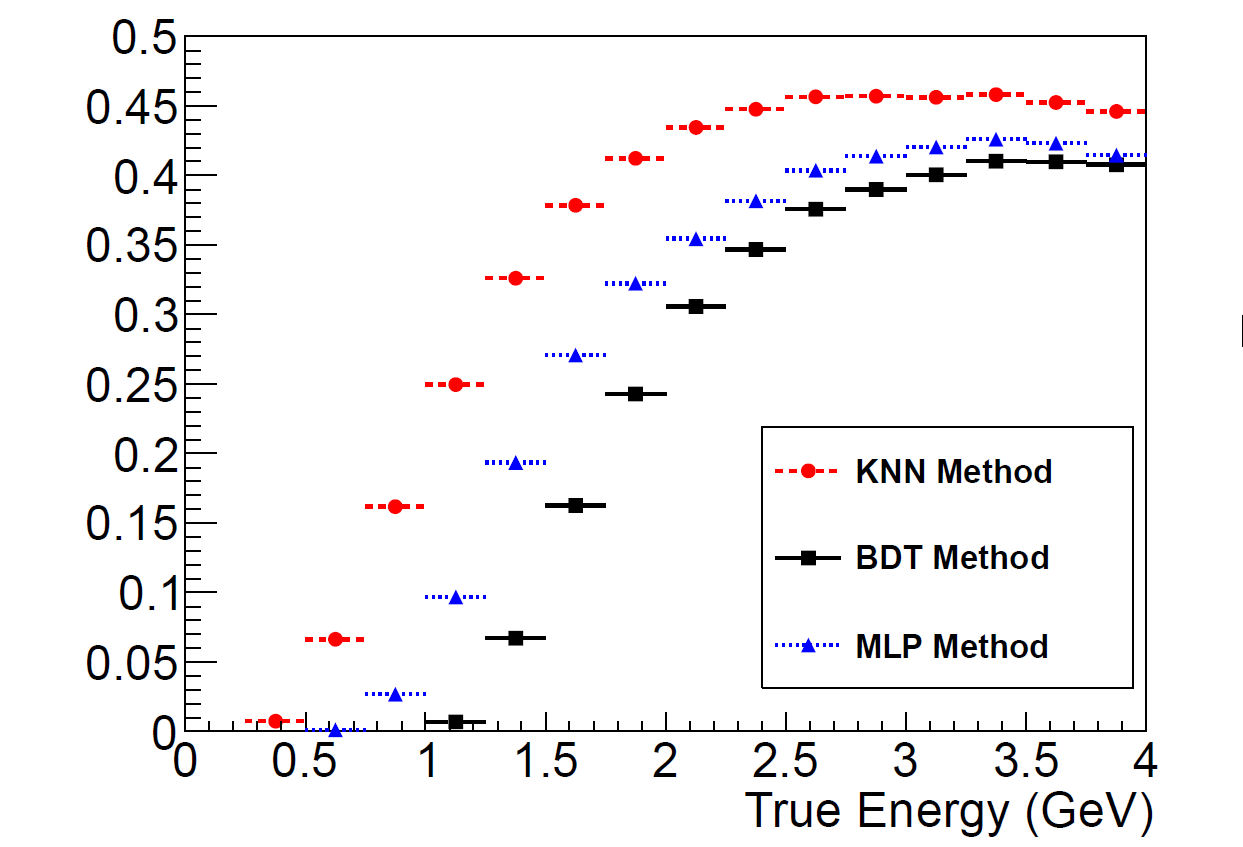 Clearly, raising our peak En by .5 to 1 GeV would  help
14
Alan Bross          HEPAP Facility Subpanel Face-to-Face Meeting          Feb 13, 2013
ne ® nm appearanceCPT invariant channel to LSND/MiniBooNE
2 cm plate
15
Alan Bross          HEPAP Facility Subpanel Face-to-Face Meeting          Feb 13, 2013
ne ® nm appearance
Preliminary
3+1
Assumption
16
Alan Bross          HEPAP Facility Subpanel Face-to-Face Meeting          Feb 13, 2013
Project Considerations
Siting
» 2000 m
18
Alan Bross          HEPAP Facility Subpanel Face-to-Face Meeting          Feb 13, 2013
Far Detector Hall andDetector(s)
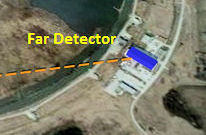 19
Alan Bross          HEPAP Facility Subpanel Face-to-Face Meeting          Feb 13, 2013
Moving Forward
Important steps to move forward
Two workshops are planned
CERN: March 26-27
Virginia Tech: April 12-13
Aim: 
Consolidate technical options
Define work-packages
Identify possible collaborative topics
Production of Full Proposal to Fermilab (June 2013 PAC & Snowmass)
21
Alan Bross          HEPAP Facility Subpanel Face-to-Face Meeting          Feb 13, 2013
nuSTORM: Conclusions
The Physics case:
Initial simulation work indicates we can confirm/exclude at 10s (CPT invariant channel) the LSND/MiniBooNE result
nm and (ne ) disappearance experiments delivering at the <1% level look to be doable
Simulation work on these channels has not yet started
n interaction physics studies with near detector(s) offer a unique  opportunity & can be extended to cover 0.2<GeV< En< 4 GeV
Provides valuable data for LBL experiments: ne & ne-bar x-sections
Could be “transformational” w/r to n interaction physics
For this physics, nuSTORM should really be thought of as a facility: A n “light-source” is a good analogy
nuSTORM provides the beam & users will bring their detector to the near hall
22
Alan Bross          HEPAP Facility Subpanel Face-to-Face Meeting          Feb 13, 2013
Conclusions II
The Facility:
Presents very manageable extrapolations from existing technology
But can explore new ideas regarding beam optics and instrumentation 
Offers opportunities for extensions
Add RF for bunching/acceleration/phase space manipulation
Provide m source for 6D cooling experiment with intense pulsed beam
Move Pm to 5 Gev/c & set stage for future phase of LBL program?
23
Alan Bross          HEPAP Facility Subpanel Face-to-Face Meeting          Feb 13, 2013
Back Ups for Q&A
The “Collaboration”
P. Kyberd,1 D.R. Smith,1 L. Coney,2 S. Pascoli,3 C. Ankenbrandt,4 D. Adey4, S.J. Brice,4 A.D. Bross,4 H. Cease,4 J. Kopp,4 N. Mokhov,4 J. Morfin,4 D. Neufer,4 M. Popovic,4 P. Rubinov,4 S. Striganov,4 A. Blondel,5 A. Bravar,5 F. Dufour5, Y. Karadhzov5, A. Korzenev5,E. Noah,5 M. Ravonel5, M. Rayner5, R. Asfandiyarov5, A. Haesler5, C. Martin5, E. Scantamburlo5, F. Cadoux5, R. Bayes,6 F.J.P. Soler,6 D. Colling7, A. Dobbs,7  J. Dobson7, P. Dornan7, K. Long,7 J. Pasternak,7 E. Santos,7 J.K. Sedgbeer7, M.O. Wascko,7 Y. Uchida7, S.K. Agarwalla,8 S.A. Bogacz,9 Y. Mori,10 J.B. Lagrange,10 A. de Gouvêa,11 Y. Kuno,12 A. Sato,12 V. Blackmore,13 J. Cobb,13 C. D. Tunnell,13 A. Webber13, J.M. Link,14 P. Huber,14 and W. Winter15, K.T. McDonald16, R. Edgecock17, W. Murray17, S. Ricciardi17, C. Rogers17, C. Booth18, M. Dracos19, N. Vassilopoulos19, J.J. Back20, S.B. Boyd20, P.F. Harrison20 
1Brunel University, 2University of California, Riverside,
3Institute for Particle Physics Phenomenology, Durham University
4Fermi National Accelerator Laboratory, 5University  of Geneva
6University  of Glasgow, 7Imperial  College  London, 8Instituto de Fisica Corpuscular, CSIC and Universidad de Valencia, 9Thomas Jefferson National Accelerator Facility, 10Kyoto University,
11Northwestern University, 12Osaka University, 13Oxford University, Subdepartment of Particle Physics, 14Center for Neutrino Physics, Virginia  Polytechnic Institute and State University
15Institut  für  theoretische Physik und Astrophysik, Universität  Würzburg
16Princeton University, 17STFC Rutherford Appleton Laboratory, 18University of Sheffield,
19IPHC, Universit´e de Strasbourg, 20University of Warwick
LOI submitted to Fermilab PAC, June 2012 (P=1028)
nuSTORM: input to the update of the European Strategy for Particle Physics, July 2012
25
Alan Bross          HEPAP Facility Subpanel Face-to-Face Meeting          Feb 13, 2013
Physics
n physics with a μ storage ring
For the past decade+, the focus has been on n oscillation physics
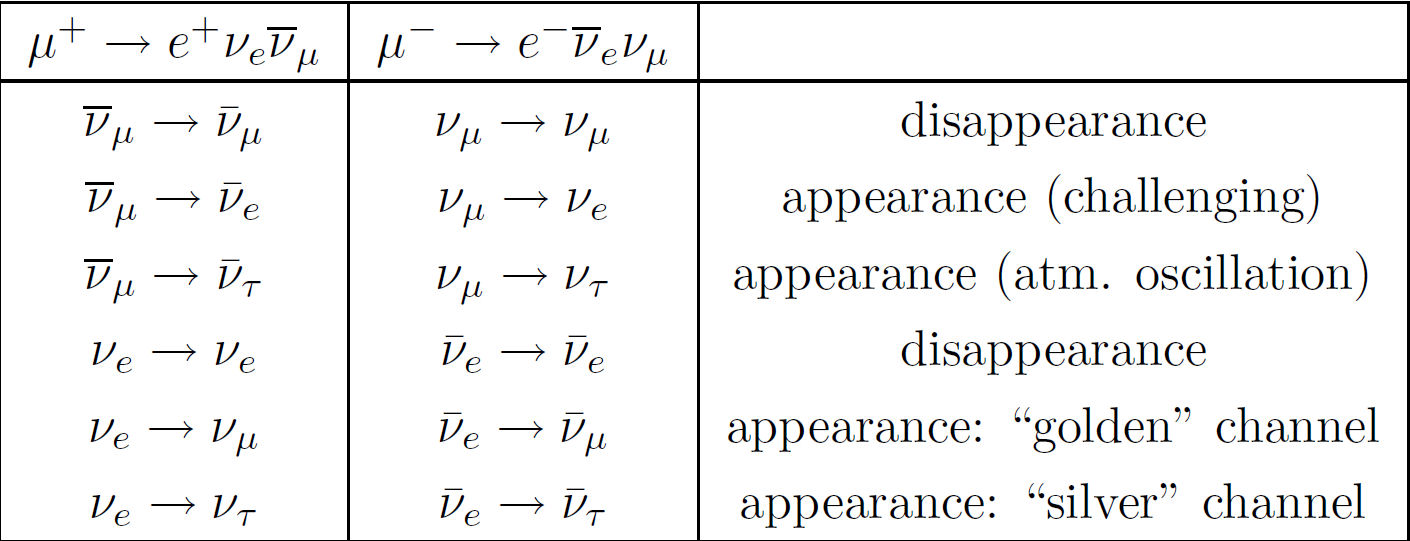 12 channels accessible
if En is above the t threshold
27
Alan Bross          HEPAP Facility Subpanel Face-to-Face Meeting          Feb 13, 2013
Short-baseline n oscillation studies
Sterile neutrinos arise naturally in many extensions of the Standard Model.
GUT models
Seesaw mechanism for n mass
“Dark” sector
Usually heavy, but light not ruled out.
Experimental hints
LSND
MiniBooNE
GA
Reactor “anomaly”
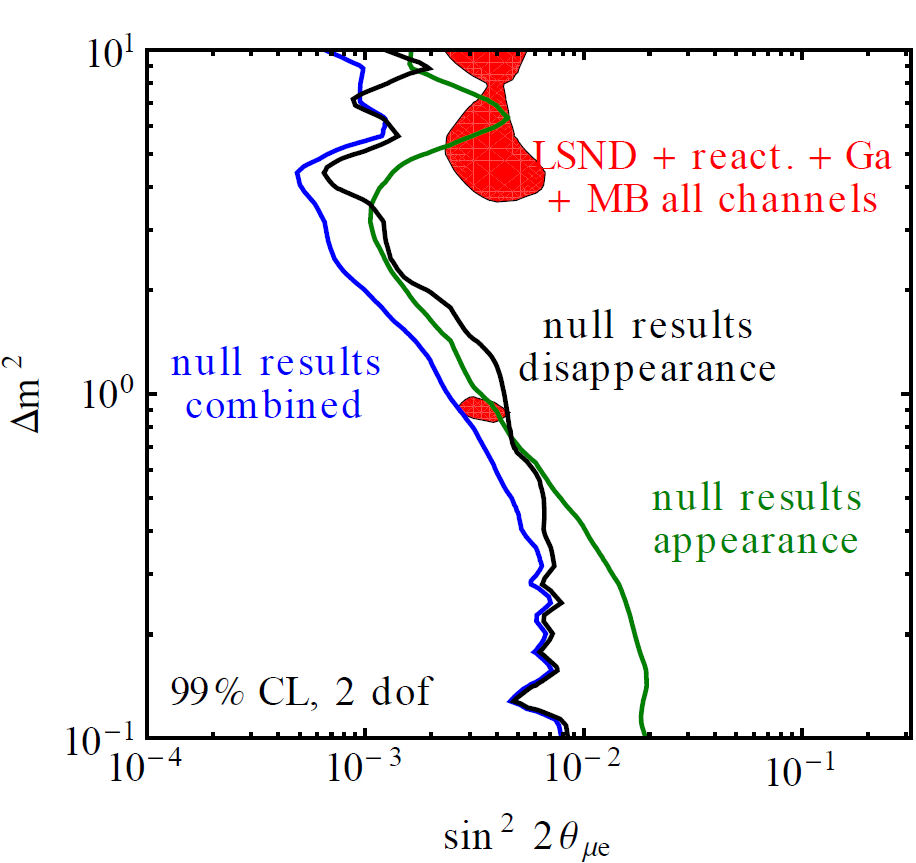 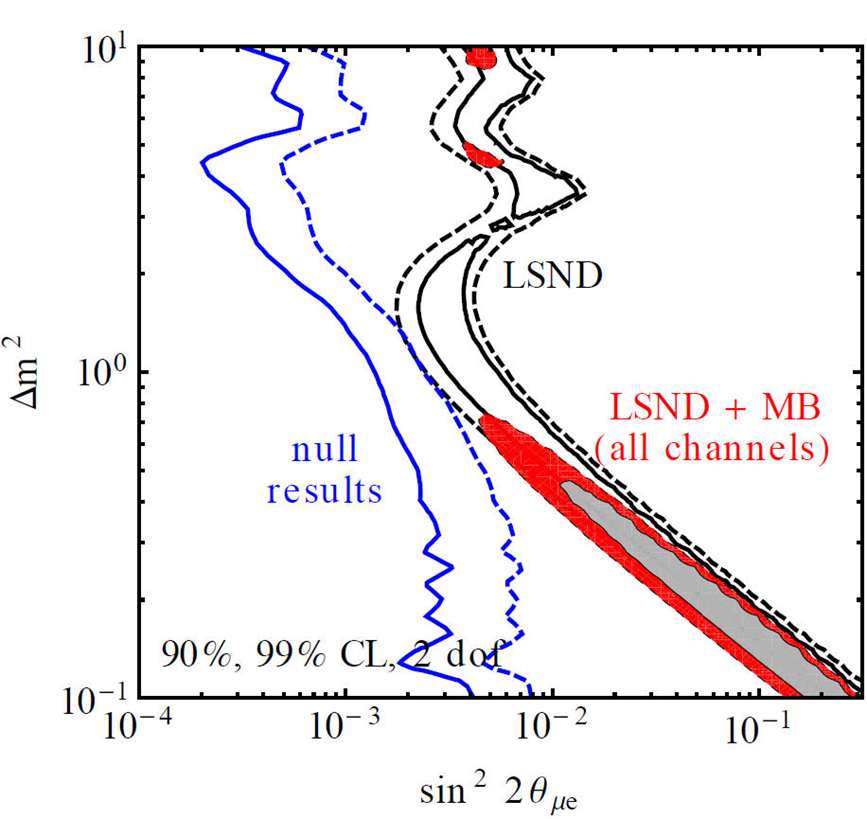 3+1
Kopp, Machado, Maltoni & Schwetz (work in progress) & arXiv:1103.4570".
28
Alan Bross          HEPAP Facility Subpanel Face-to-Face Meeting          Feb 13, 2013
3 + 2 Models
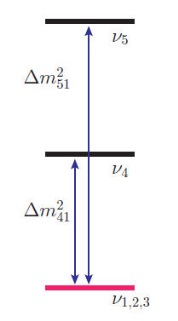 3+2
Models with 2 sterile neutrinos provide better fits to the data
1+3+1
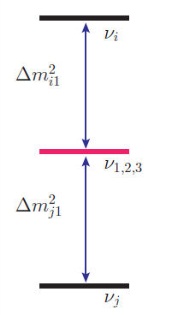 arXiv:1204.5379v1
arXiv:1103.4570
Kopp, Maltoni & Schwetz
29
Alan Bross          HEPAP Facility Subpanel Face-to-Face Meeting          Feb 13, 2013
3 + 3 Model
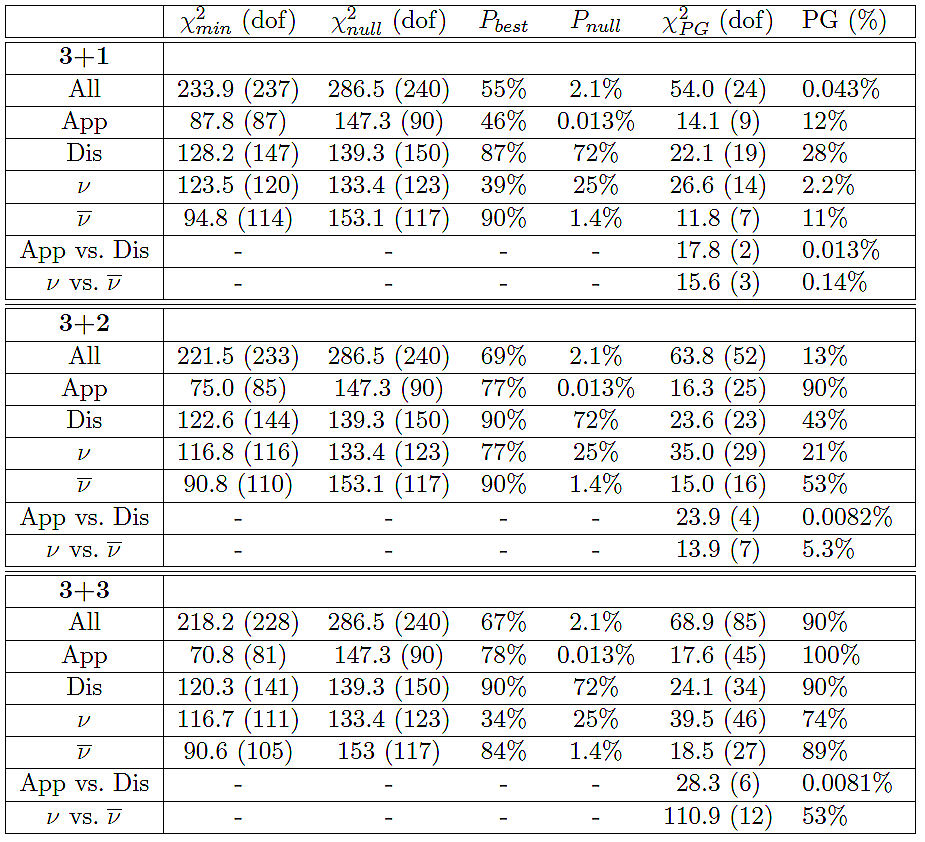 A 3+3 model has recently been shown to better fit all available data
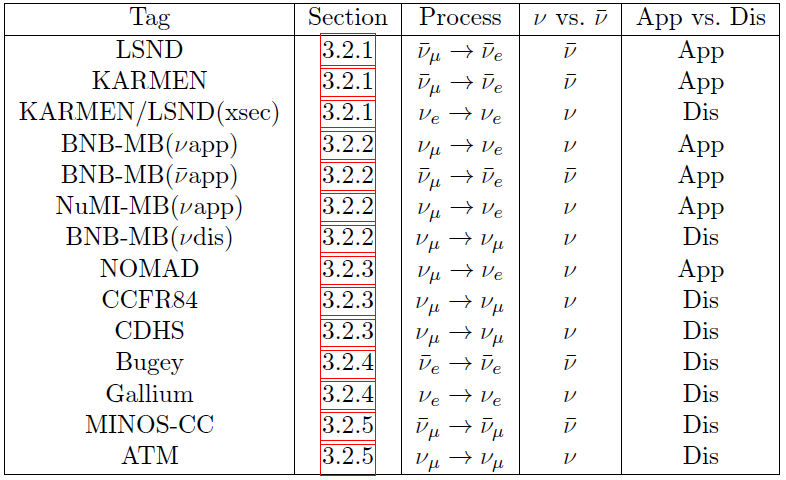 J.M. Conrad, C.M. Ignarra, G. Karagiorgi, M.H. Shaevitz, J. Spitz (arXiv:1207.4765v1)
30
Alan Bross          HEPAP Facility Subpanel Face-to-Face Meeting          Feb 13, 2013
Raw Event Rates
3+1
Assumption
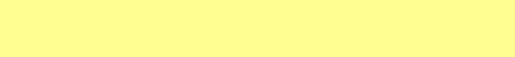 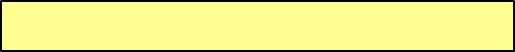 Appearance channels
31
Alan Bross          HEPAP Facility Subpanel Face-to-Face Meeting          Feb 13, 2013
“Golden Channel” Robustness
Bkg uncertainty:
10% ® 20%
32
Alan Bross          HEPAP Facility Subpanel Face-to-Face Meeting          Feb 13, 2013
Required m charge mis-ID rate needed for given sensitivity
33
Alan Bross          HEPAP Facility Subpanel Face-to-Face Meeting          Feb 13, 2013
Background rates
On-going work
to understand
34
Alan Bross          HEPAP Facility Subpanel Face-to-Face Meeting          Feb 13, 2013
S:B for Appearance ChannelPast and Future(?)
Note:  There are a number of experiments with megaCi to petaCi sources next to large detectors that have an exquisite signature of steriles (# evts/unit length displays oscillatory behavior in large detector) and have large effective S:B
SNO+Cr, Ce-Land, LENS, Borexino, Daya Bay
IsoDAR
A number of very-short baseline reactor experiments
35
Alan Bross          HEPAP Facility Subpanel Face-to-Face Meeting          Feb 13, 2013
NF Upgrade path
2020 – T2K, NOnA and Daya Bay
LBNE – 1300 km, 34 kt
0.7MW, 2 × 108 s (10 yrs)
LBNO – 2300 km, 100 kt
0.8MW, 1 × 108 s (10 yrs)
T2HK – 295 km, 560 kt
0.7MW, 1.2×108 s (10 yrs)
0.025 IDS-NF
700kW (5 yrs)
no cooling
2 × 108 s running time 
10 kt detector
Still Very Expensive
LBNE (10kt, surface)
P. Coloma, P.Huber, J. Kopp, W. Winter, in preparation
36
Alan Bross          HEPAP Facility Subpanel Face-to-Face Meeting          Feb 13, 2013
5 GeV, Low-luminosity NF
E. Christensen, P. Coloma, and P. Huber  arXiv:1301.7727
37
Alan Bross          HEPAP Facility Subpanel Face-to-Face Meeting          Feb 13, 2013
n Interaction Physics
En spectra (m+ stored)
Integrated over the 150 m straight at a position 50m from the end of the straight with 3m diameter detector
NOTE: The transport line and ring could be re-tuned for 2 GeV/c m and move these spectra  lower by » a factor of two with some drop in m production efficiency
39
Alan Bross          HEPAP Facility Subpanel Face-to-Face Meeting          Feb 13, 2013
n Cross-section measurements
The next generation of LB experiments face some significant challenges
CP asymmetry decreases with increasing sin2213
Well…. I should say that the CP asymmetry IS small
Flux and cross-sections must be known to much better than 5%
Gaining a better understanding of x-sections may be crucial to these future experiments
The energy range of interest is roughly 1-3 GeV
m storage rings provide the only way to get large sample of ne and nm interactions (both neutrino and anti-neutrino) in a single experiment and:
With m decay ring instrumentation we anticipate getting the flux uncertainty below 1% and 
With a well designed suite of near detectors, x-sections can be measured to the few % level or less.
Great deal of ND work for LBNE, LBNO & IDS-NF
Reach an overall systematic uncertainly that is very difficult (impossible?) in conventional n beams
40
Alan Bross          HEPAP Facility Subpanel Face-to-Face Meeting          Feb 13, 2013
n Cross-section measurements
Cross-section measurements
m storage ring presents only way to measure nm & ne  &   (              ) x-sections in same experiment
Supports future long-baseline experiments
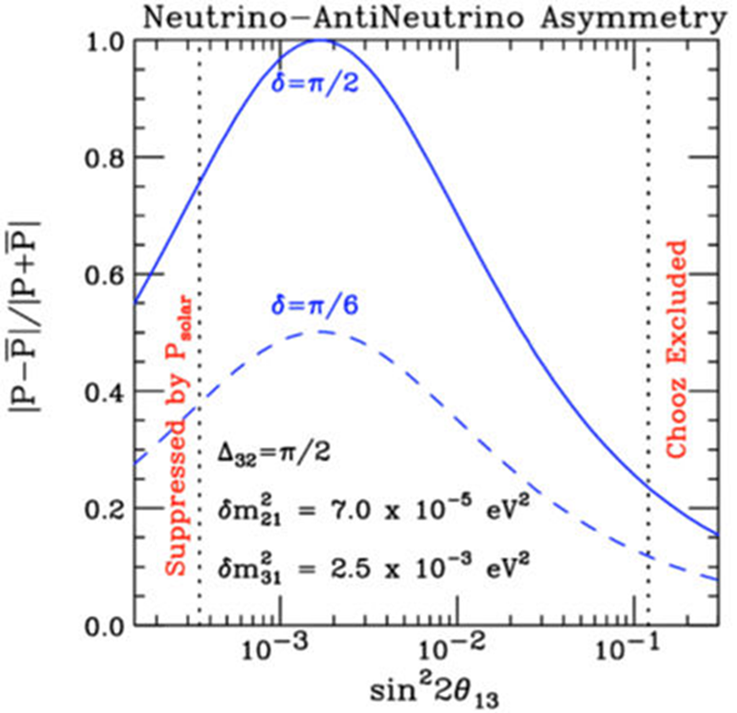 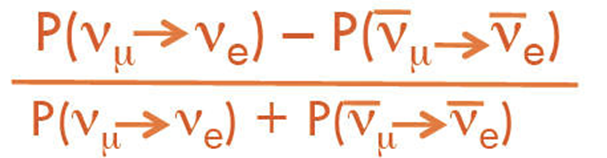 Important to note that with θ13 large, the asymmetry you’re trying to measure is small, so:
Need to know underlying	ν/νbar flux & σ more precisely
Bkg content & uncertainties start to become more important
41
Alan Bross          HEPAP Facility Subpanel Face-to-Face Meeting          Feb 13, 2013
n Interaction PhysicsA partial sampling
ne and ne-bar x-section measurements
p0 production in n interactions
Coherent and quasi-exclusive single p0 production 
Charged p & K production
Coherent and quasi-exclusive single p+ production 
Multi-nucleon final states
n-e scattering
n-Nucleon neutral current scattering
Measurement of NC to CC ratio
Charged and neutral current processes
Measurement of ne induced resonance production
Nuclear effects
Semi-exclusive & exclusive processes
Measurement of Ks0, L & L-bar production
New physics & exotic processes
Test of nm - ne universality
Heavy n
eV-scale pseudo-scalar penetrating particles
Over 60 topics (thesis)
accessible at nuSTORM
42
Alan Bross          HEPAP Facility Subpanel Face-to-Face Meeting          Feb 13, 2013
Cost based on LBNE costsFully loaded and escalated
1No allowances made for reuse of existing equipment
2Near Hall sized for multiple experiments & ND for SBL oscillation physics
3Far Detector cost based on MINOS as-built + full burdening + escalation & no
  allowance for existing FD Hall
4Assumes LBNE estimate of » 15% (including contingency)
43
Alan Bross          HEPAP Facility Subpanel Face-to-Face Meeting          Feb 13, 2013
Detector Considerations
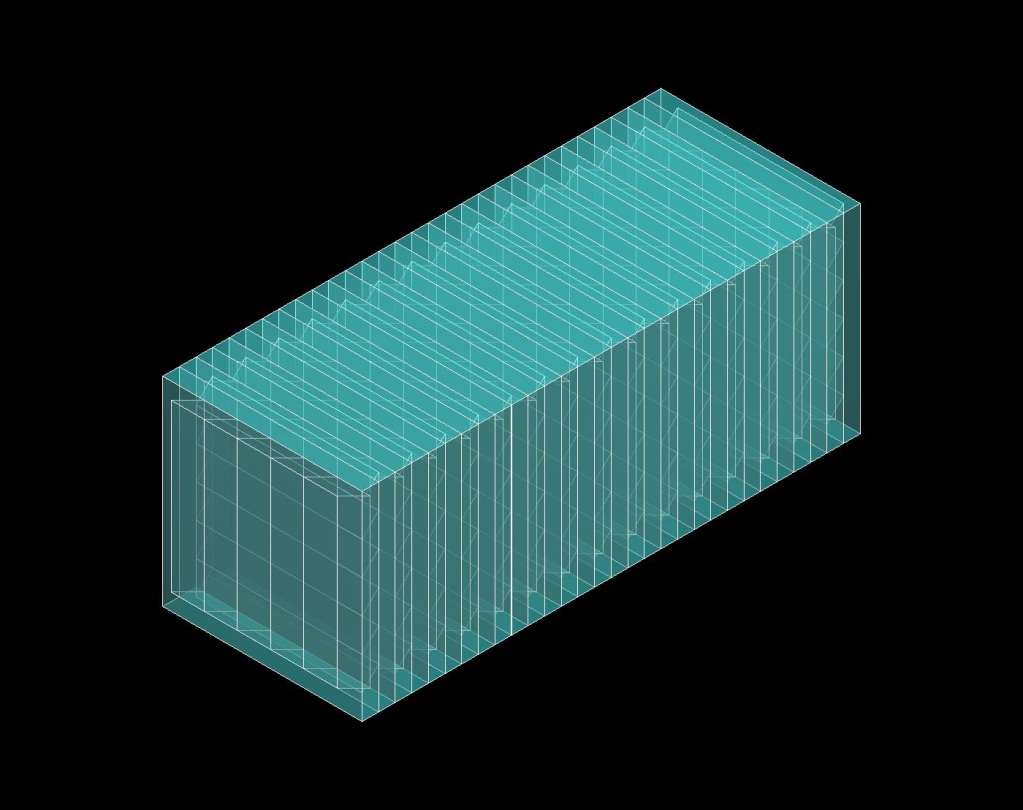 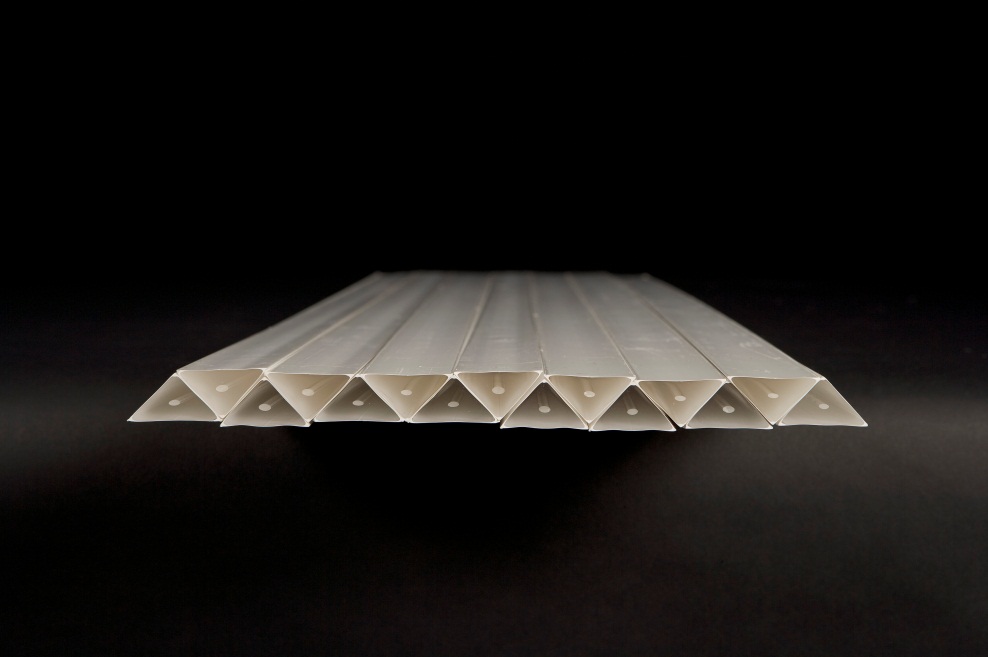 150 m
15 m
15 m
1.5 cm
15 m
3 cm
Fine-Resolution Totally Active Segmented Detector (IDS-NF)
Simulation of a Totally Active Scintillating Detector (TASD) using Nona and Minerna concepts with Geant4
3333 Modules (X and Y plane)
Each plane contains 1000 slabs
Total: 6.7M channels
35 kT Total Mass
Momenta between 100 MeV/c to 15 GeV/c
Magnetic field considered: 0.5 T
Reconstructed position resolution ~ 4.5 mm
B = 0.5T
45
Alan Bross          HEPAP Facility Subpanel Face-to-Face Meeting          Feb 13, 2013
Magnet- Concept for IDS-NF
VLHC SC Transmission Line
Technically proven
Affordable
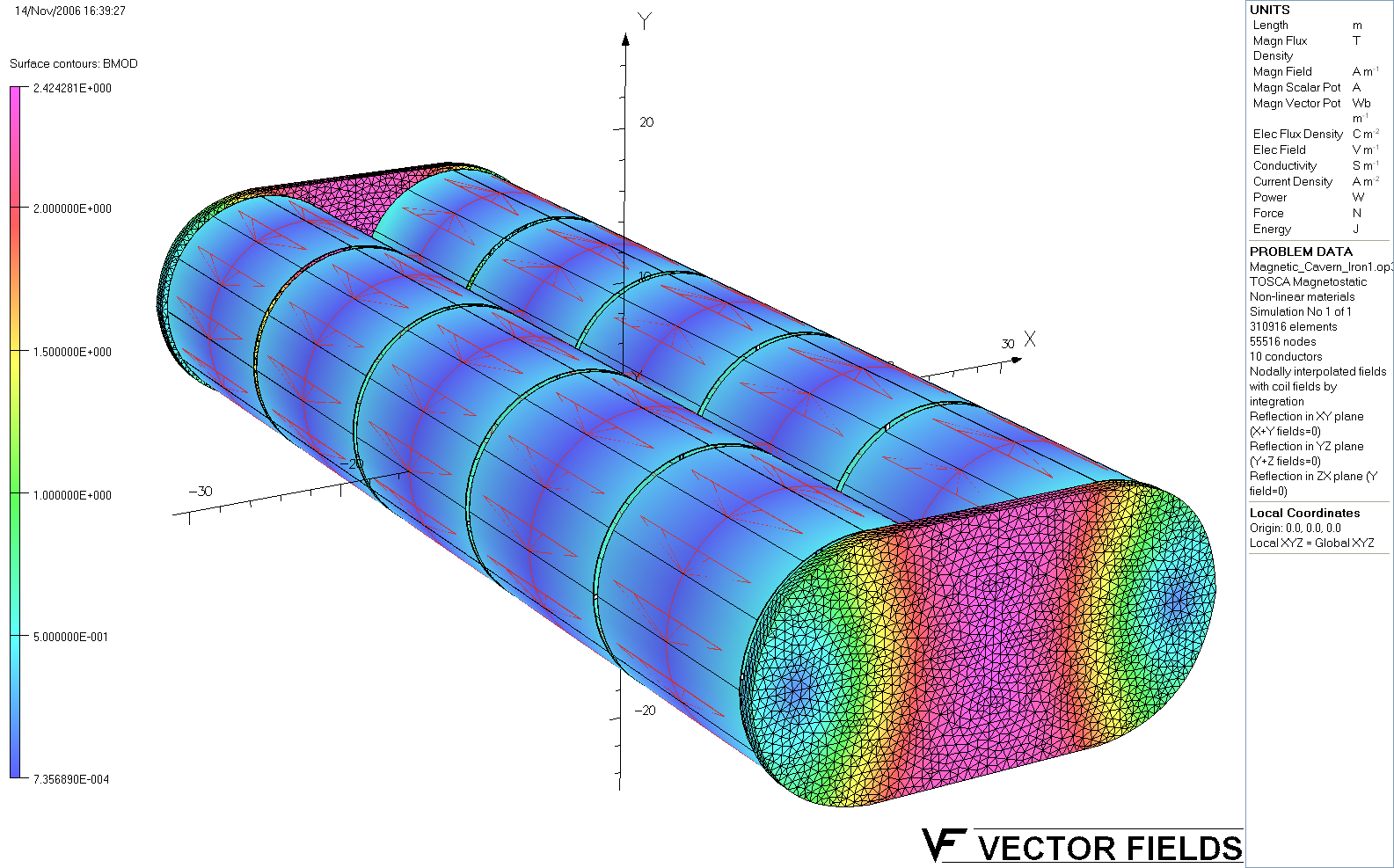 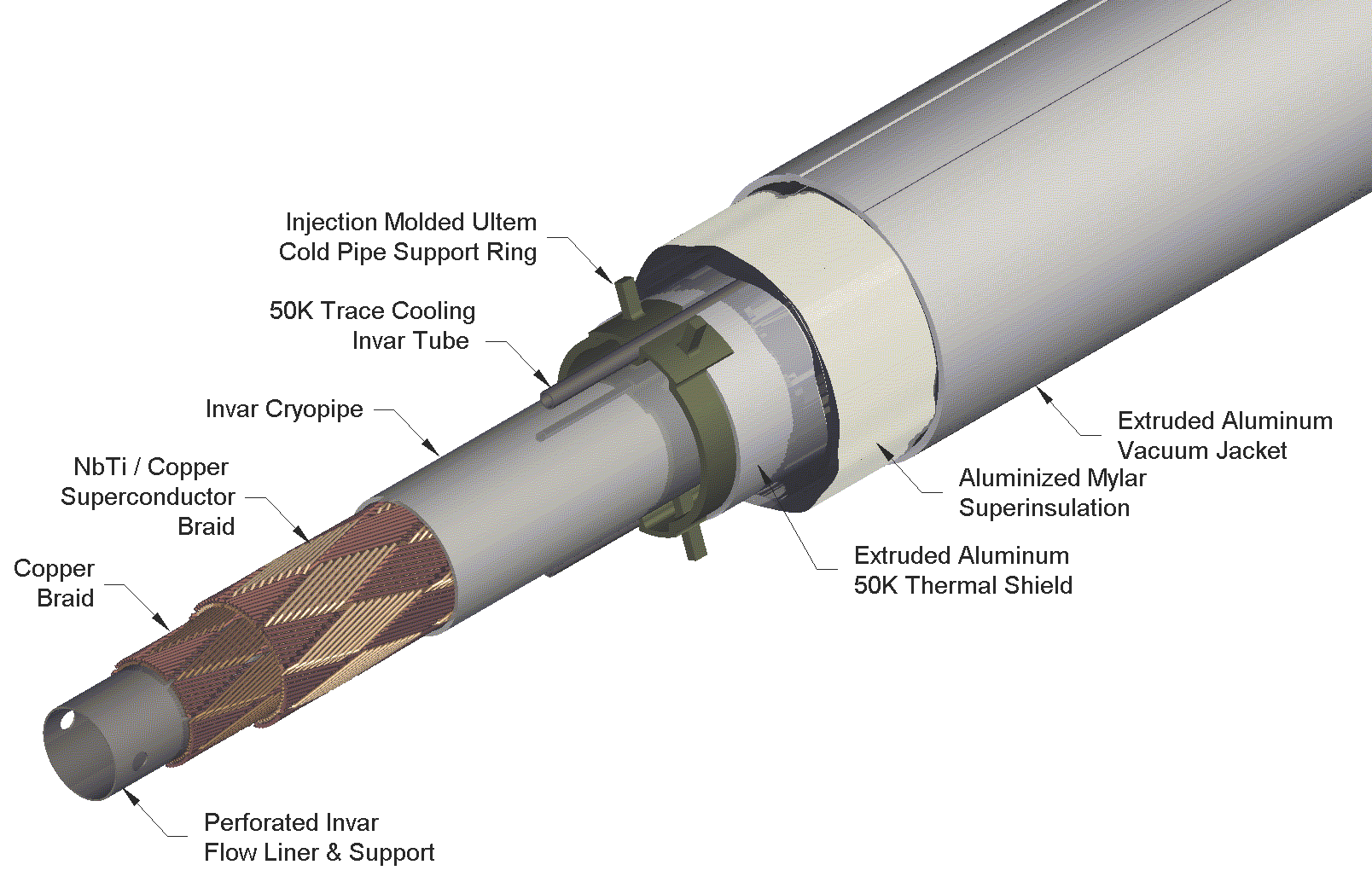 1 m iron wall thickness. 
~2.4 T peak field in the iron.
Good field uniformity
R&D to support concept
Has not been funded
46
Alan Bross          HEPAP Facility Subpanel Face-to-Face Meeting          Feb 13, 2013
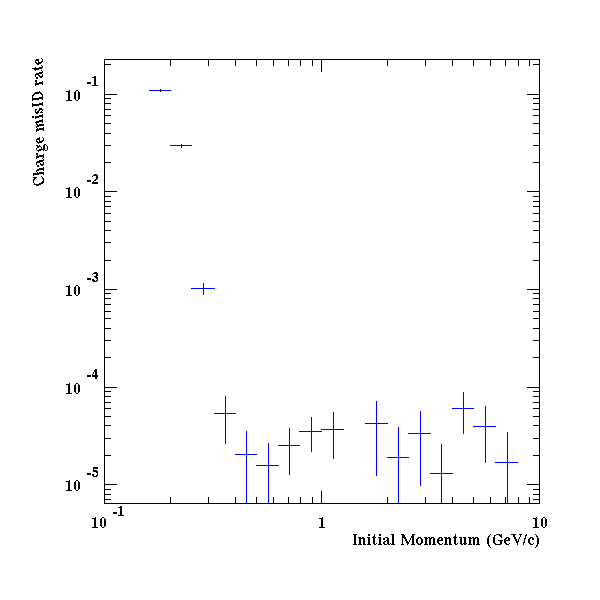 TASD Performance
n Event Reconstruction e
Muon charge mis-ID rate
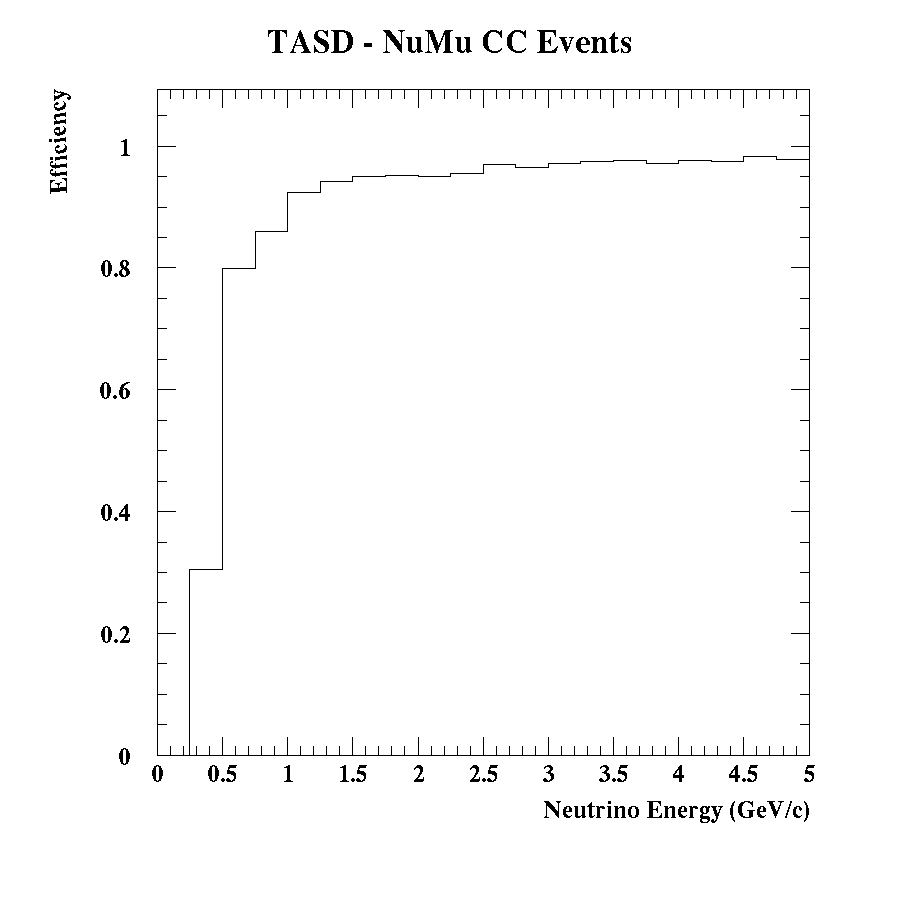 Excellent sE
47
Alan Bross          HEPAP Facility Subpanel Face-to-Face Meeting          Feb 13, 2013
Facility
Injection
Ao Liu	
Fermilab
π’s are on an injection orbit
separated by chicane
μ’s are in ring circulating orbit
lower p = 3.8 GeV/c
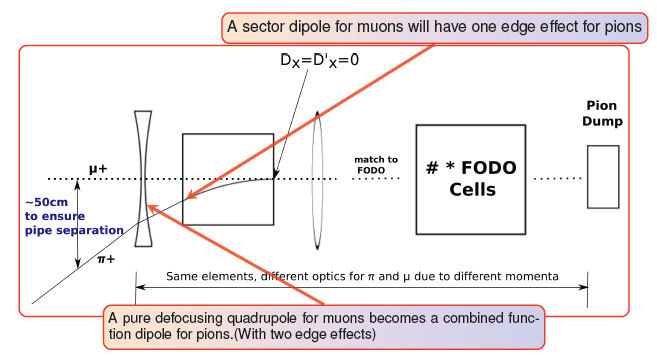 49
Alan Bross          HEPAP Facility Subpanel Face-to-Face Meeting          Feb 13, 2013
MI-40 Beam Absorber
50
Alan Bross          HEPAP Facility Subpanel Face-to-Face Meeting          Feb 13, 2013
Costing
Cost based on LBNE costsFully loaded and escalated
1No allowances made for reuse of existing equipment
2Near Hall sized for multiple experiments & ND for SBL oscillation physics
3Far Detector cost based on MINOS as-built + full burdening + escalation & no
  allowance for existing FD Hall
4Assumes LBNE estimate of » 15% (including contingency)
52
Alan Bross          HEPAP Facility Subpanel Face-to-Face Meeting          Feb 13, 2013
Ongoing  & future work
Facility
Targeting, capture/transport & Injection
Need to complete detailed design and simulation 
Decay Ring optimization
Continued study of both FODO & RFFAG decay rings
Decay Ring Instrumentation
Define and simulate performance of BCT, polarimeter, Magnetic-spectrometer, etc.
Produce full G4Beamline simulation of all of the above to define n flux (Fermilab PhD student - thesis)
And verify the precision to which it can be determined.
53
Alan Bross          HEPAP Facility Subpanel Face-to-Face Meeting          Feb 13, 2013
Ongoing  & future work II
Detector simulation
For oscillation studies, continue MC study of backgrounds & systematics
Start study of disappearance channels
Look in detail at all sources of backgrounds: CR, atmospheric n, etc.
First pass done & with timing to remove CR, small compared to charge mis-ID
Will lead to detector (FAR) optimization
Move to Multivariate techniques. [Begun]
For cross-section (& general n interaction physics) measurements need detector baseline design
Learn much from work for LBNE & IDS-NF (both detector & physics)
Increased emphasis on ne interactions, however
54
Alan Bross          HEPAP Facility Subpanel Face-to-Face Meeting          Feb 13, 2013